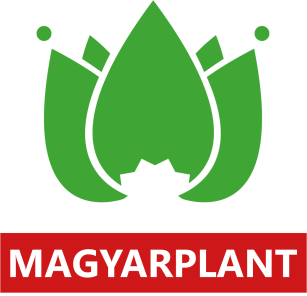 Растения из Венгрии
Новый рынок качественных растений
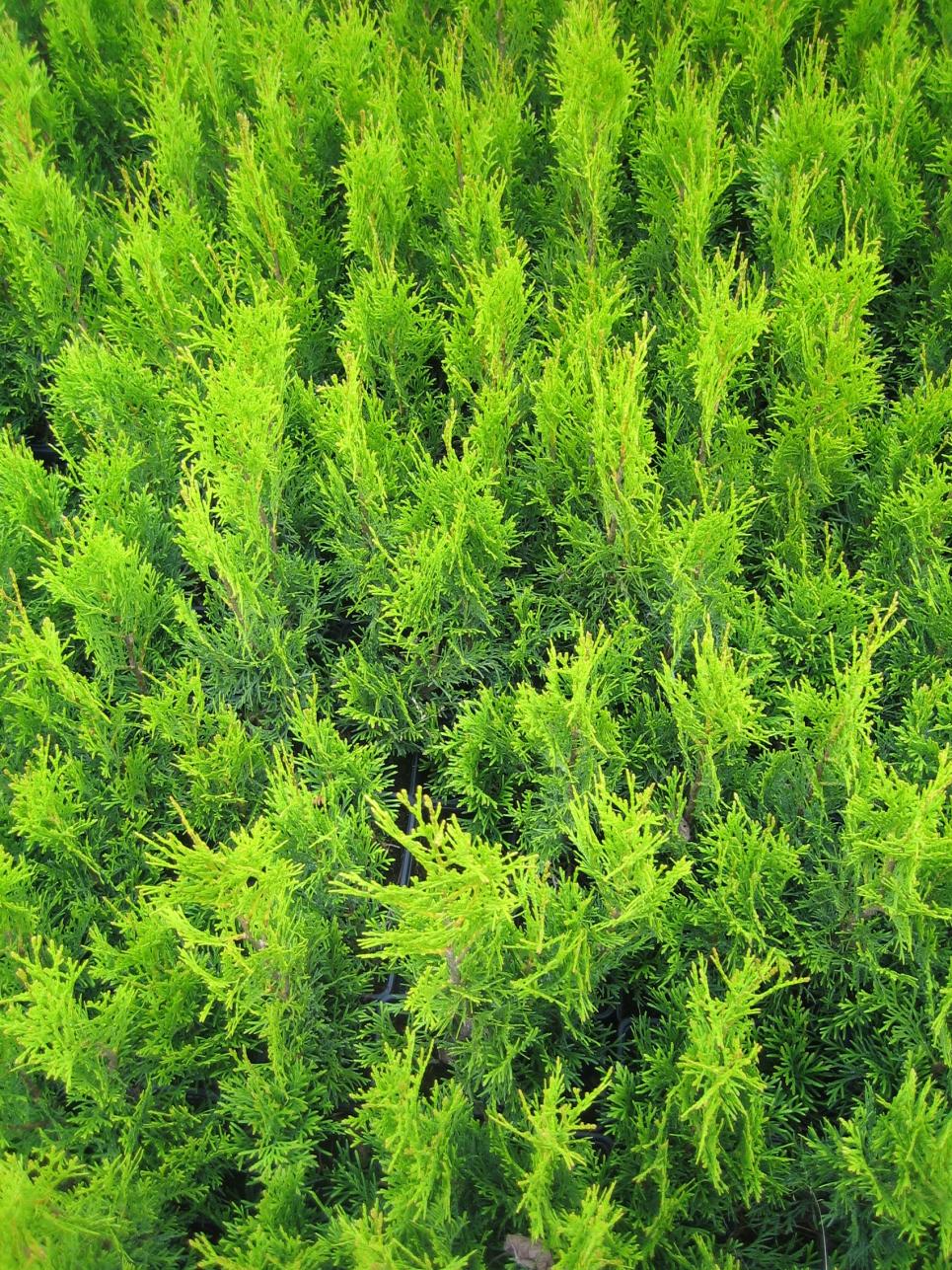 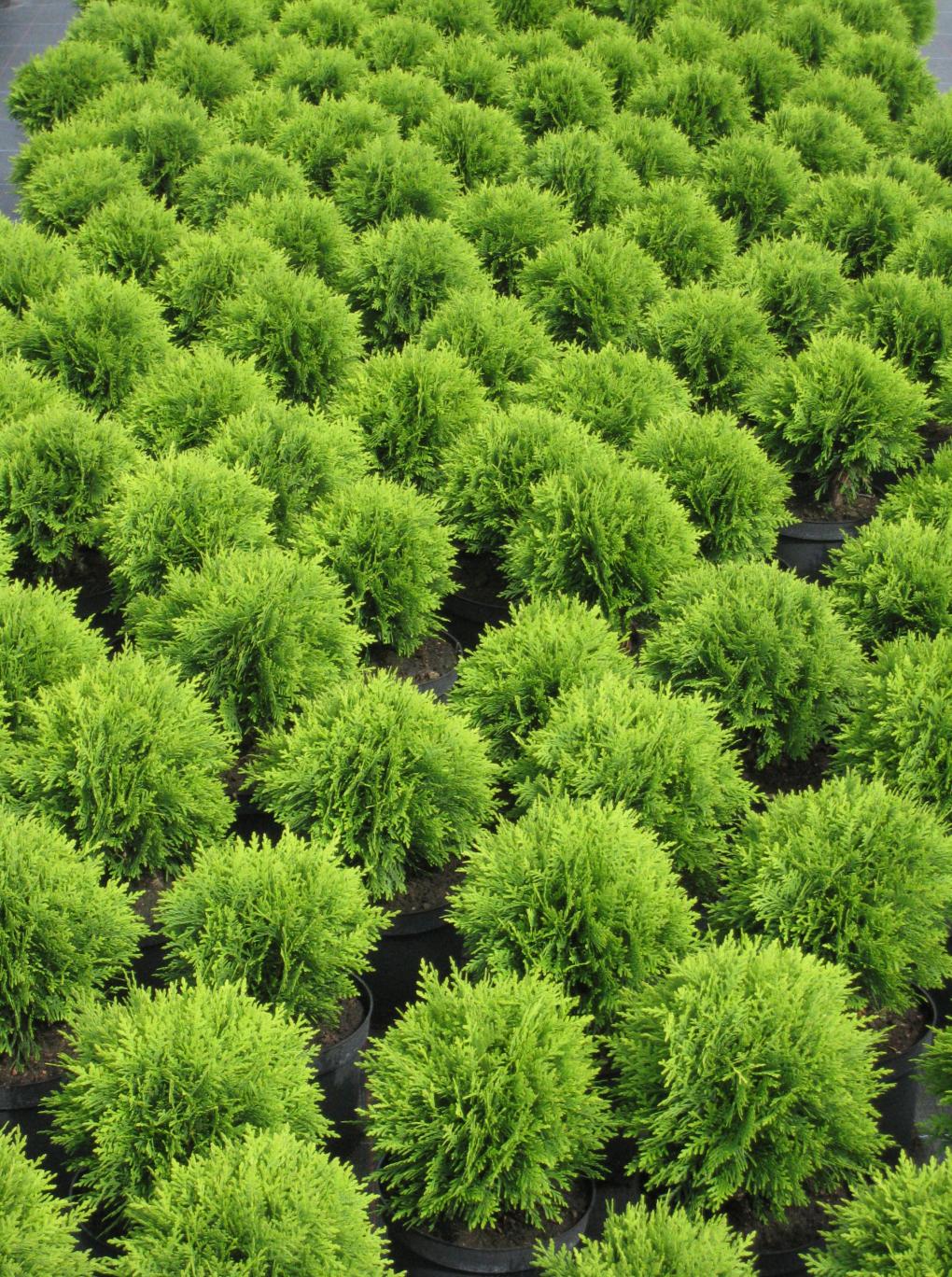 Приветствуем Вас из Венгрии!
О компании – кто мы такие?
О растениях - особенности
Поездка по Венгрии*
*После снятия связанных с карантинными мерами ограничений
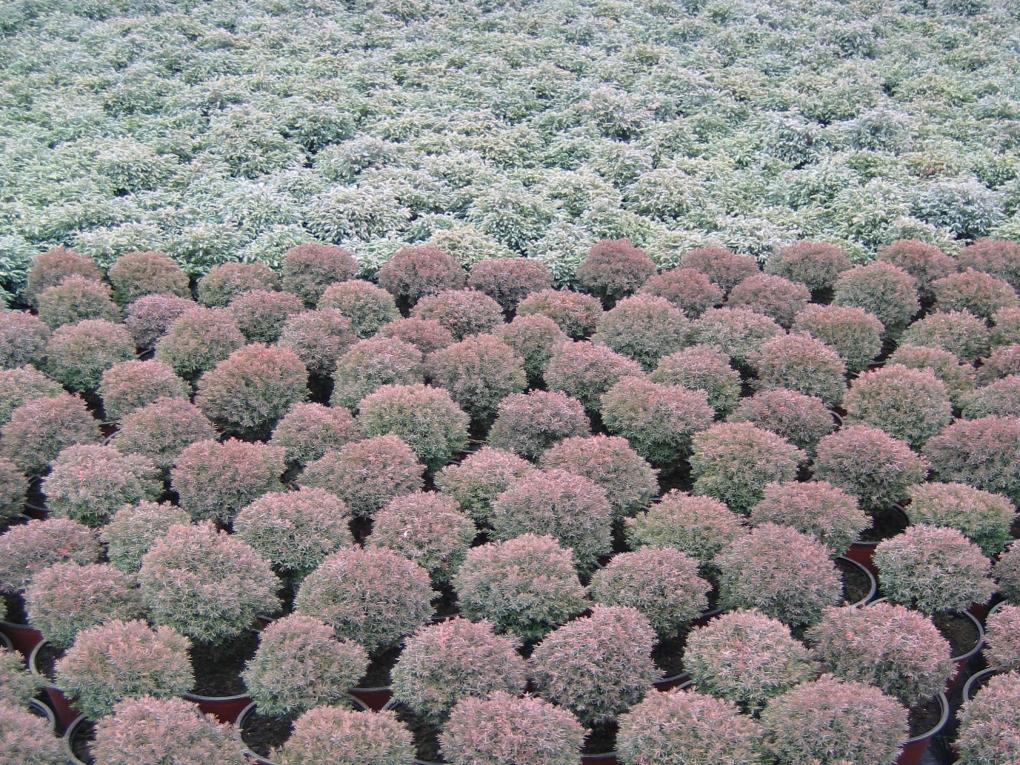 Кто мы такие?
Растения
Логистика
Контроль
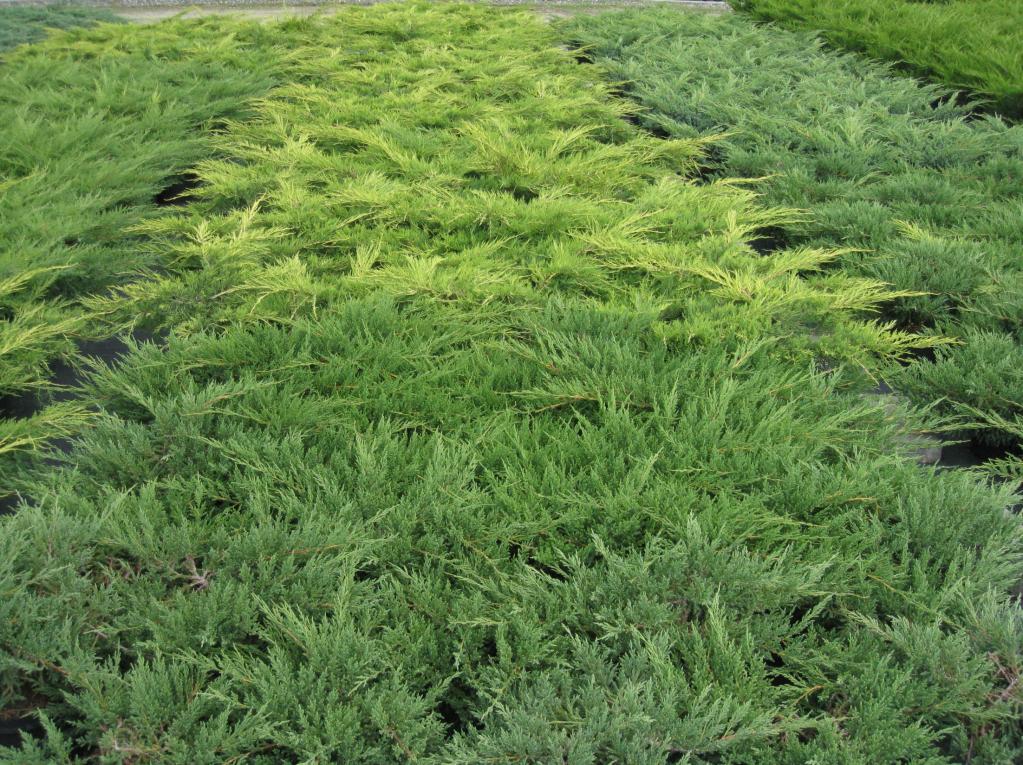 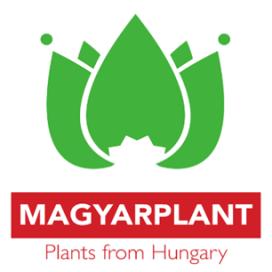 Наша компания предлагает полный ассортимент декоративных растений из Венгрии
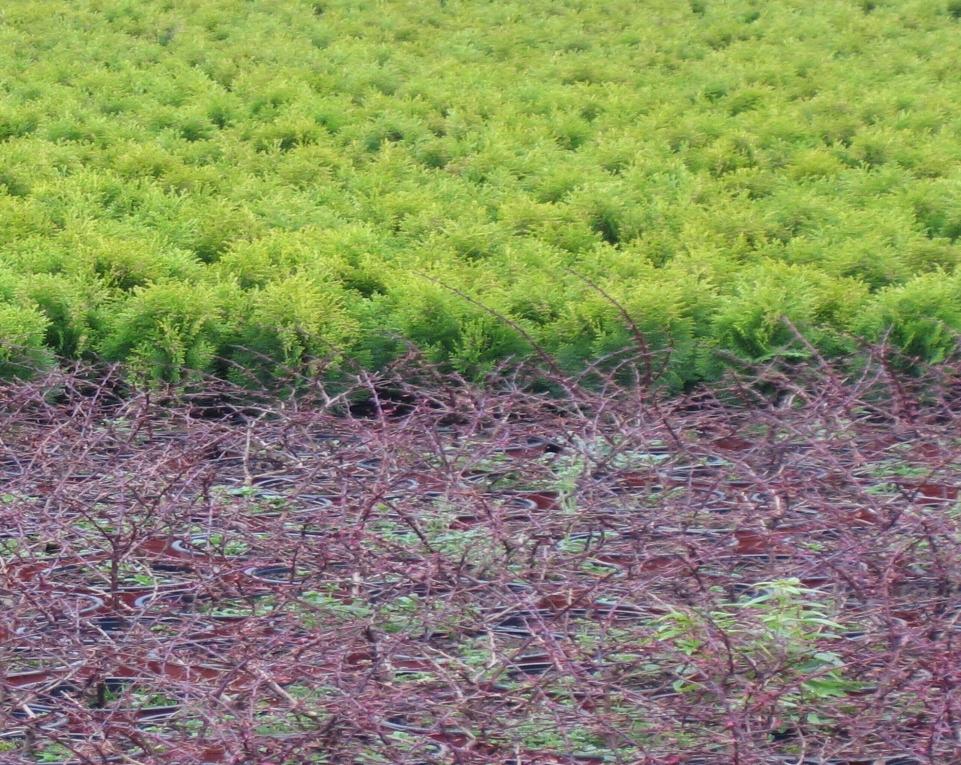 Наш ассортимент
Туи, ели, сосны от 60 см до 5 м
Аллейно-парковые деревья
Лиственные кустарники
Многолетние цветы
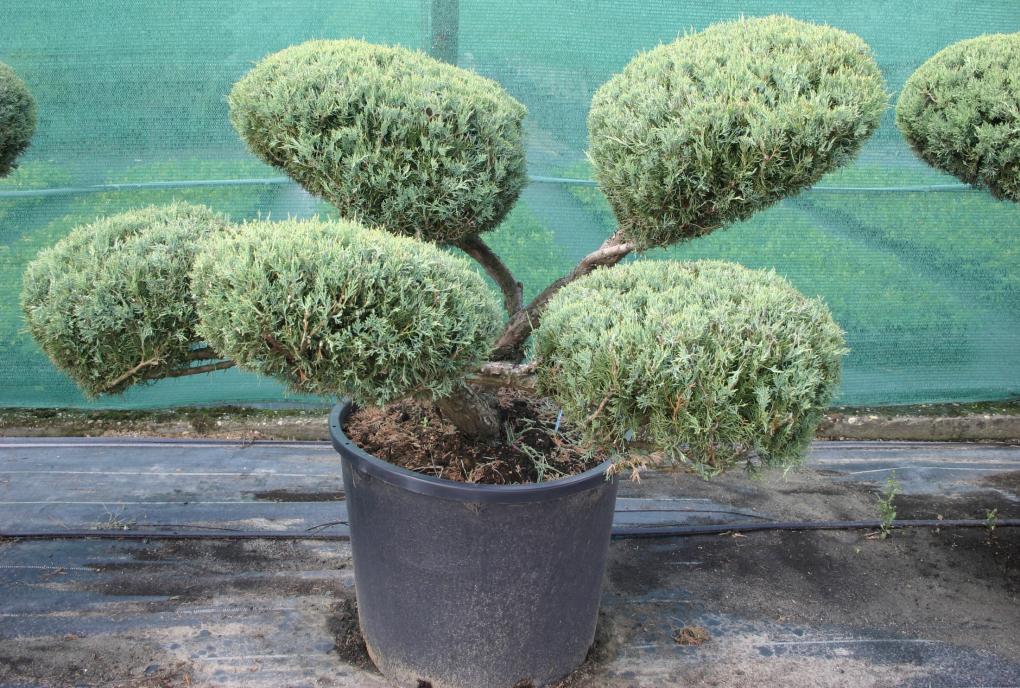 Мы берем на себя все оперативные аспекты поставки – это удобно
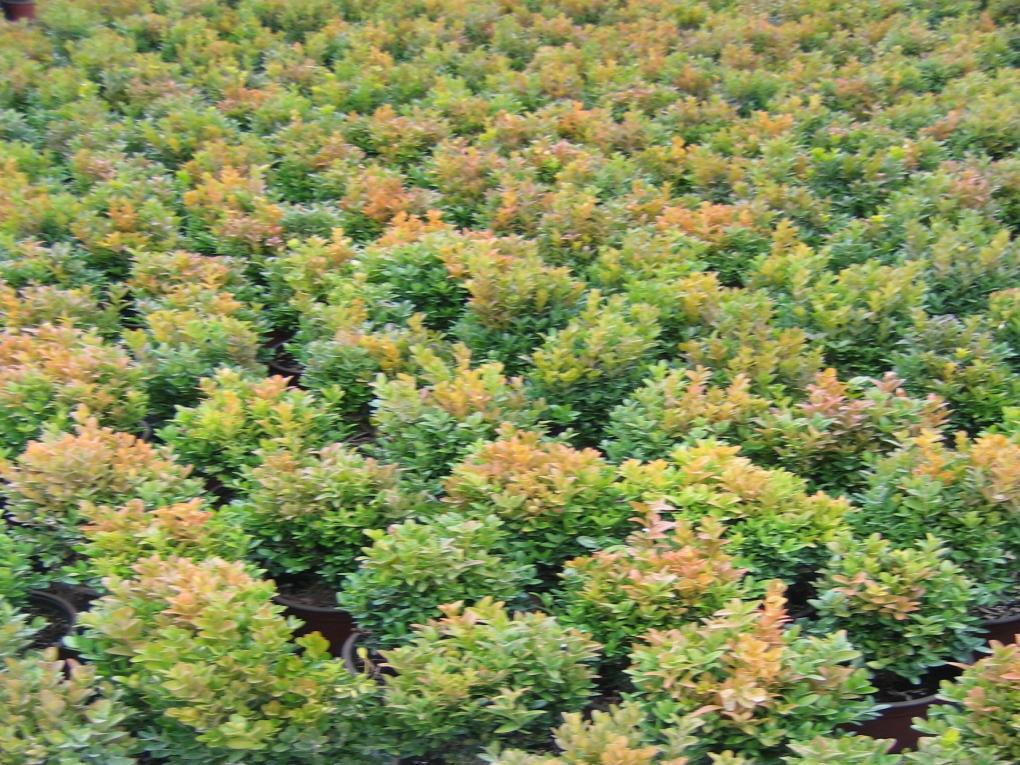 Как мы работаем
Обработка запросов в течение 48 часов
Погрузка в течение 3 дней от даты заказа
Контроль веса фуры после погрузки - никаких перегрузов и недогрузов
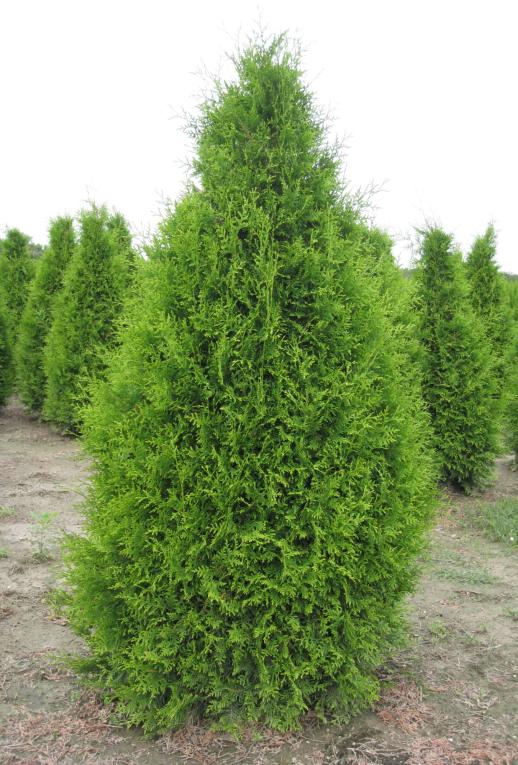 Яркие цвета и особая декоративность
Хорошо развитая корневая система
Мощная хвойная и лиственная масса
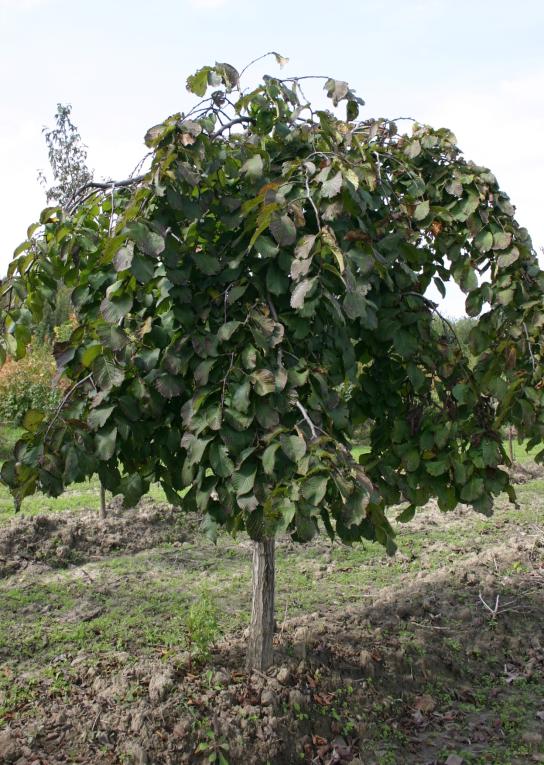 Перепады температур – стойкость
Растения действительно школируются
Производители используют мало химии
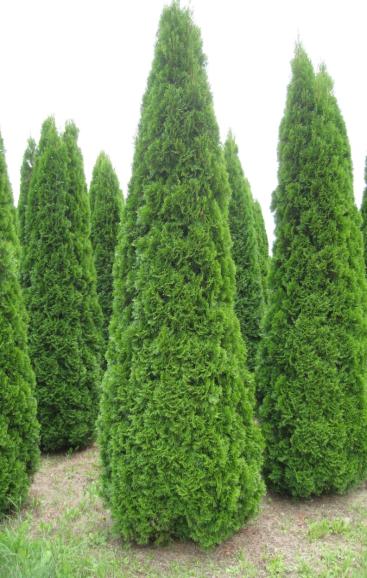 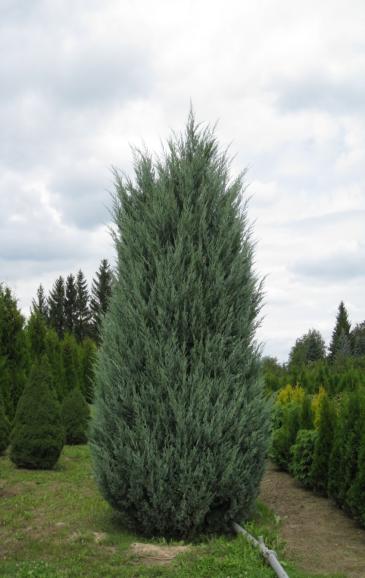 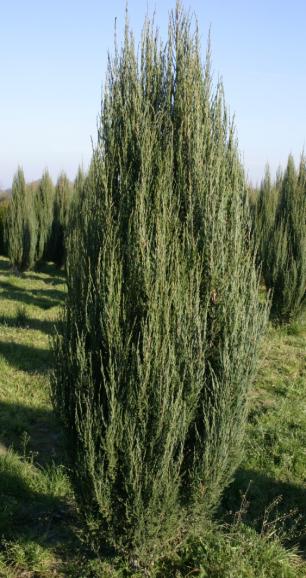 Полный ассортимент туй и можжевельников размером до 5 метров 
в наличии
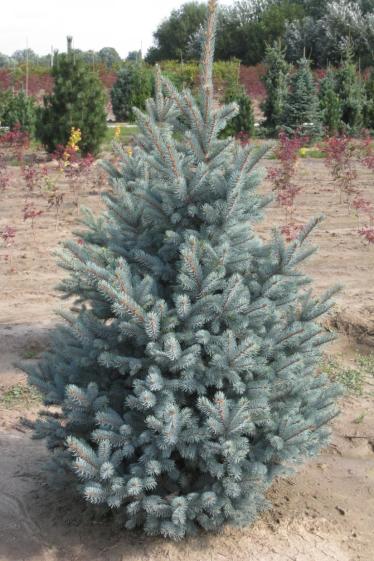 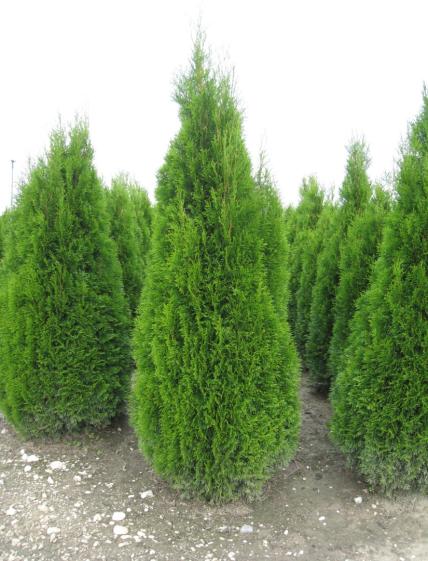 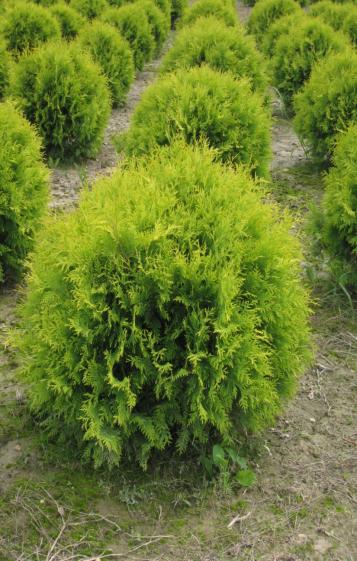 Наши клиенты считают венгерские хвойные растения лучшими в Европе
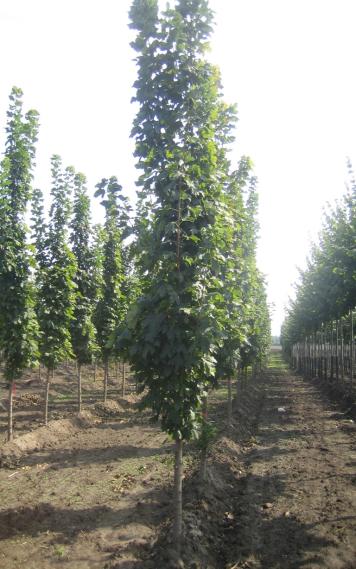 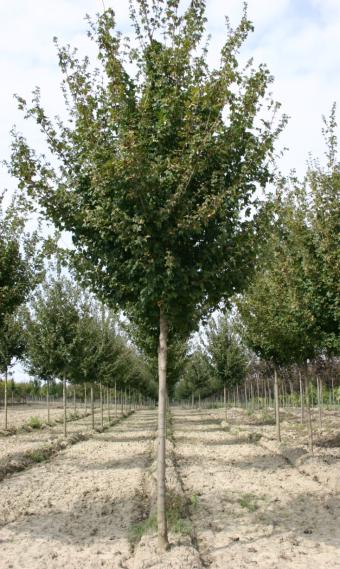 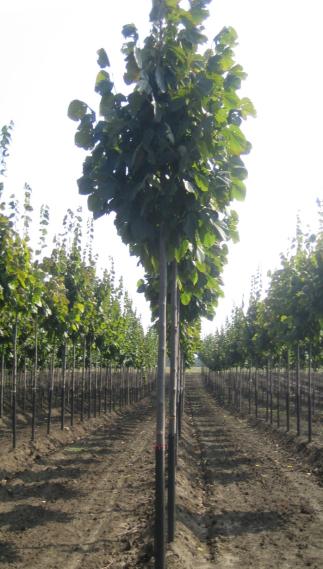 Лиственные деревья от 6-8см до 50-60см в обхвате
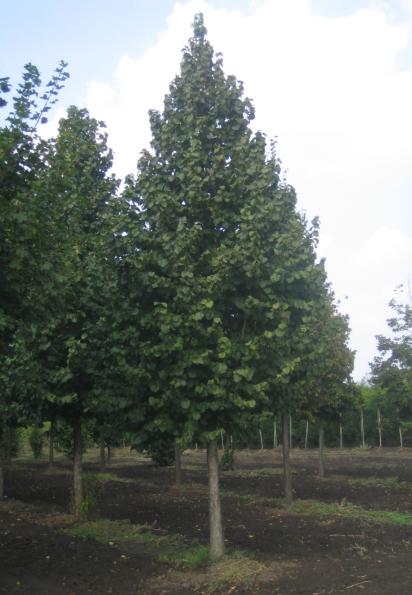 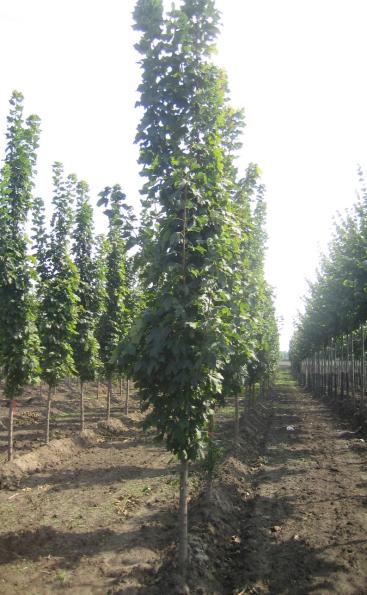 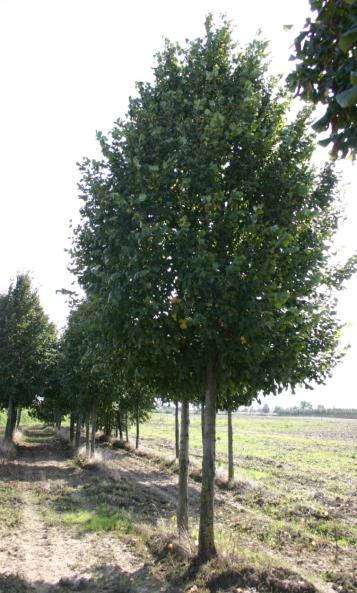 Аллейно-парковые деревья
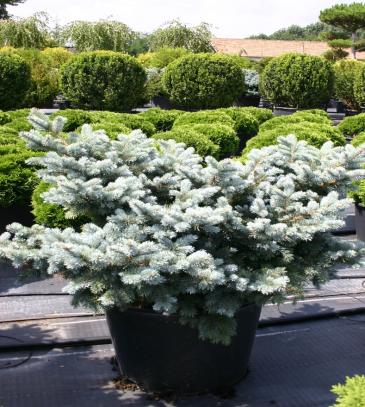 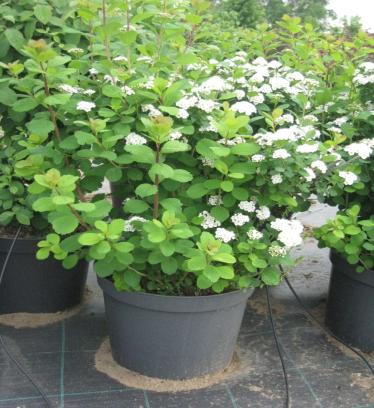 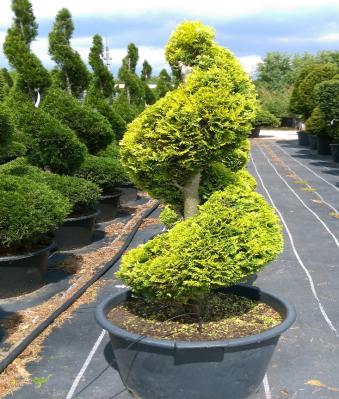 Солитерные кустарники и растения в небольших контейнерах
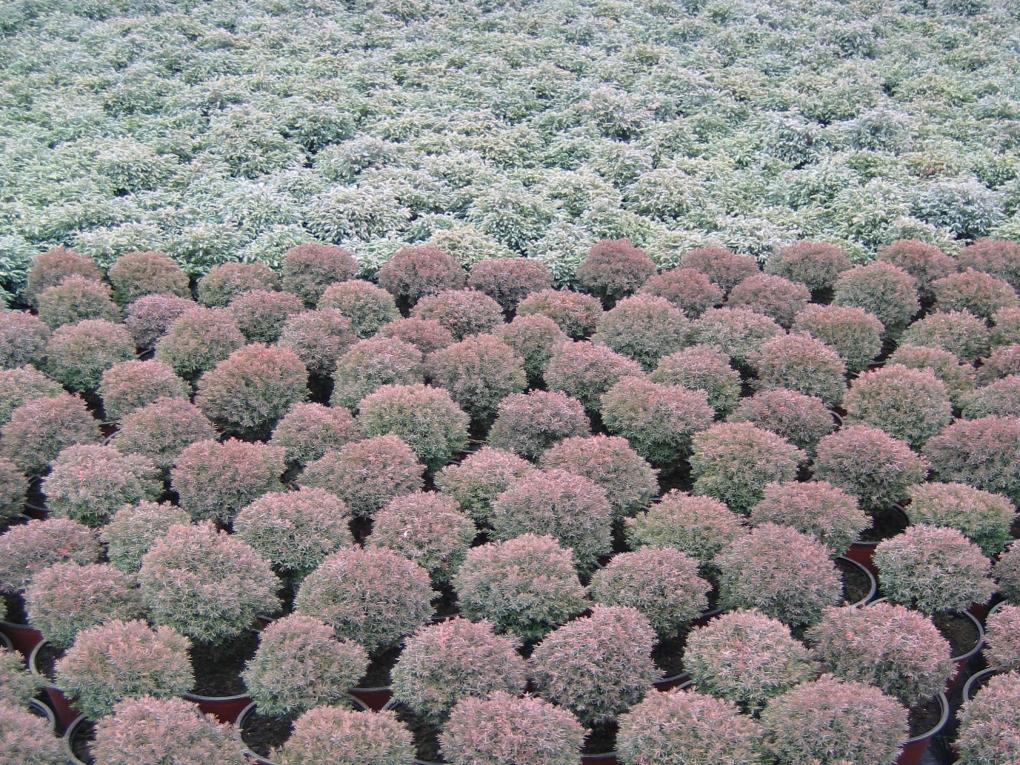 Что это все значит для Вас?
Весь ассортимент в одной машине с возможностью выгрузки прямо на объекте
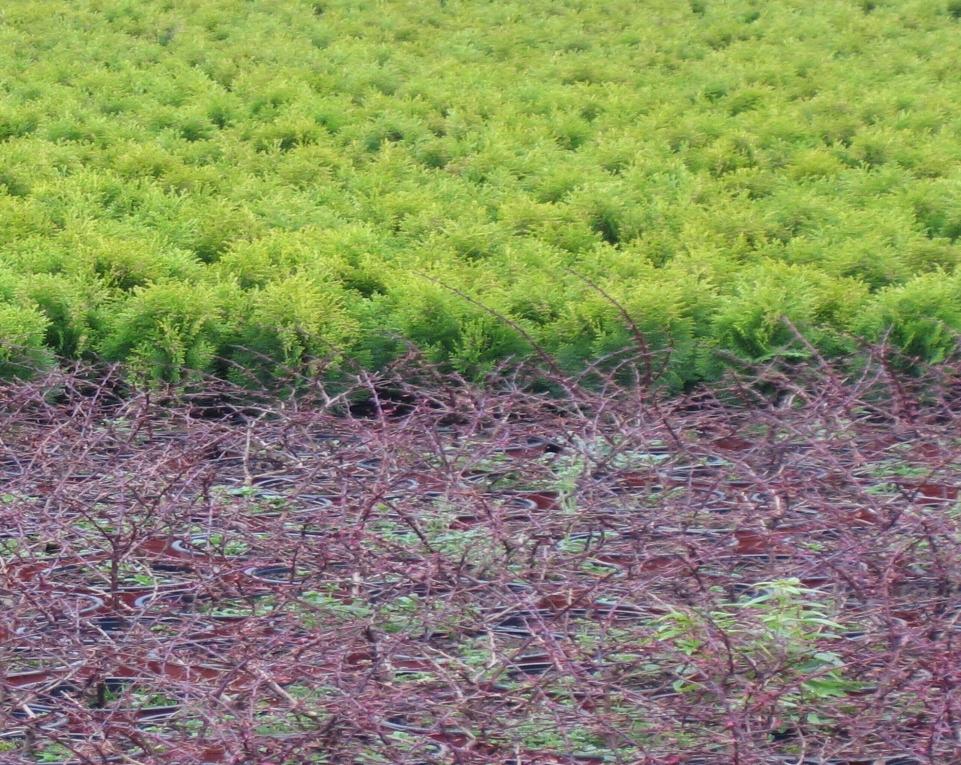 Наши услуги
Обрабатываем запросы быстро и высылаем фото
Отвечаем за надежность поставки
Полностью формируем машину
Следим за логистикой и погрузкой
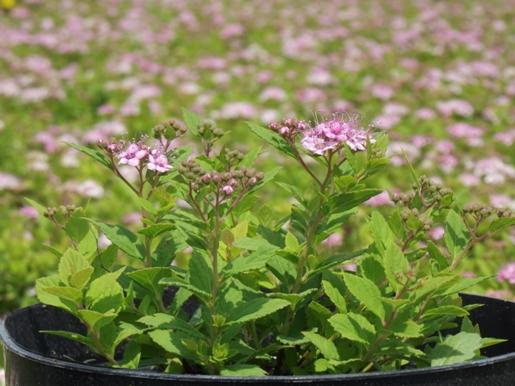 С нами удобнее и проще
С нами надежнее
Вместе успешнее
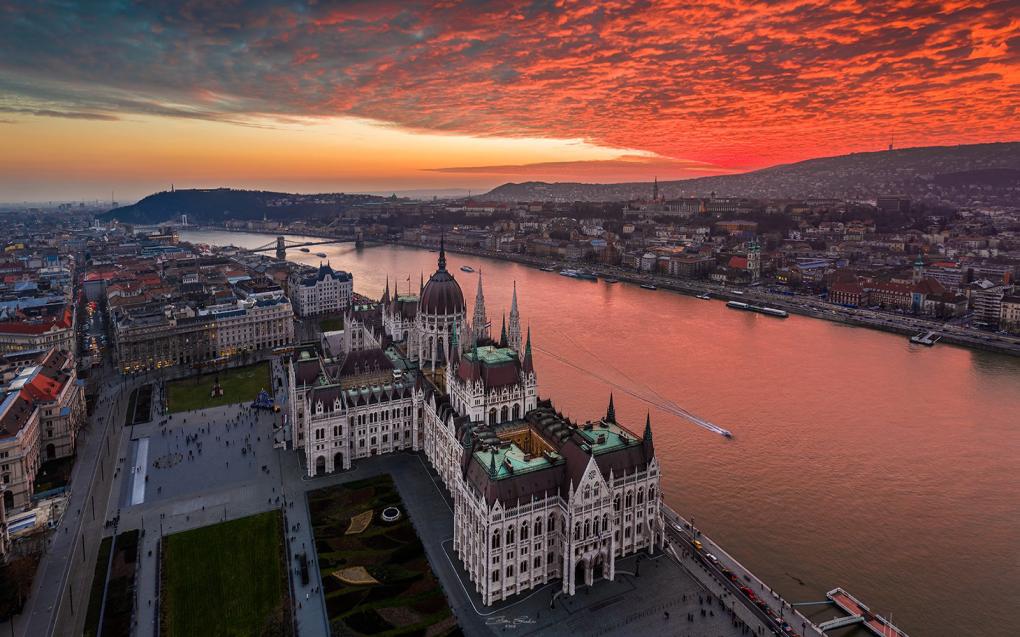 Как только закончатся карантинные меры, приглашаем Вас посетить Венгрию
Индивидуальная поездка
Коллективный тур
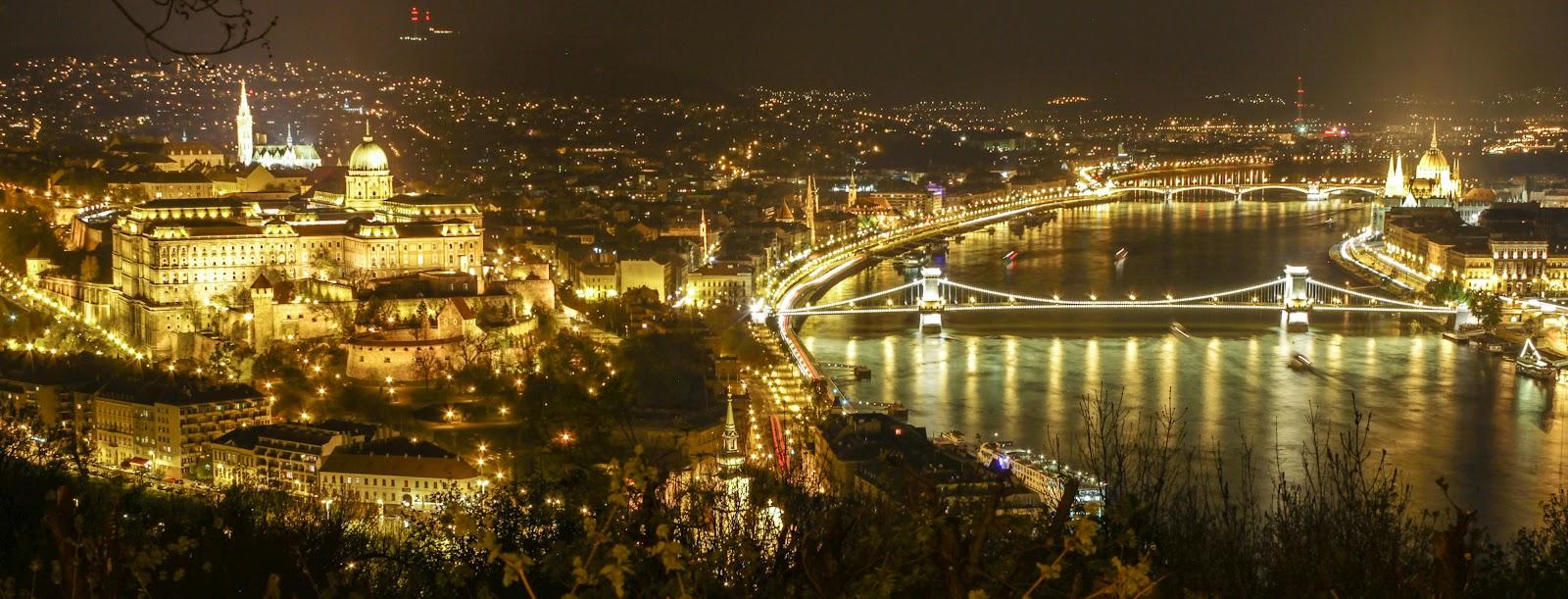 Будапешт – красивейший город
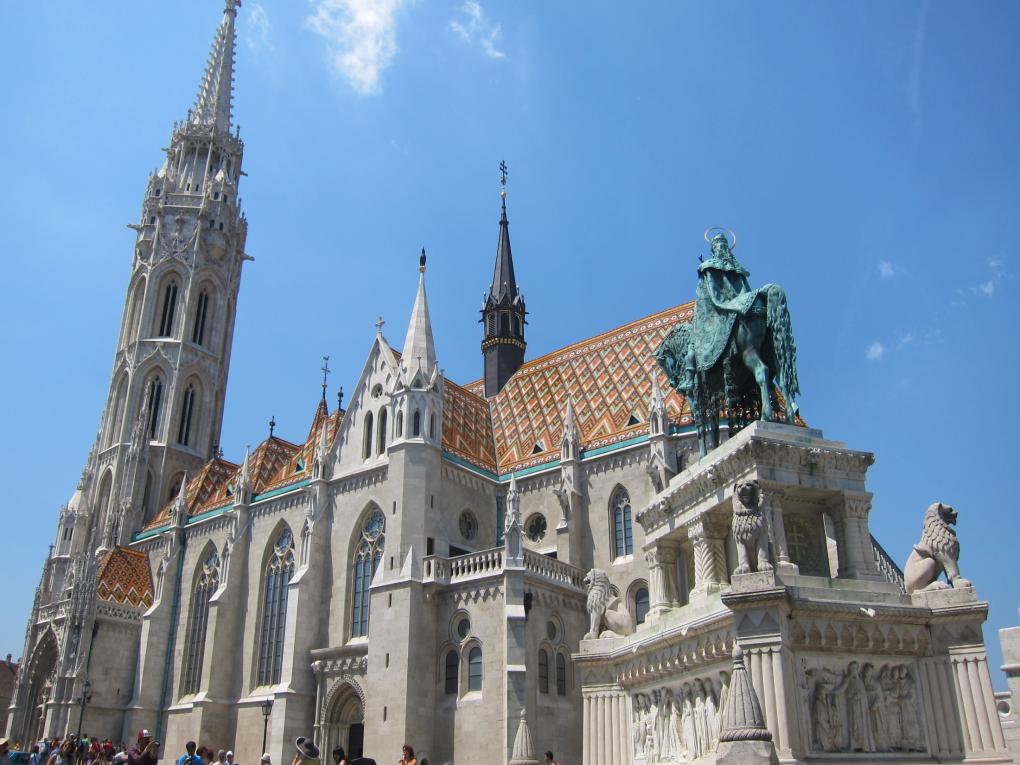 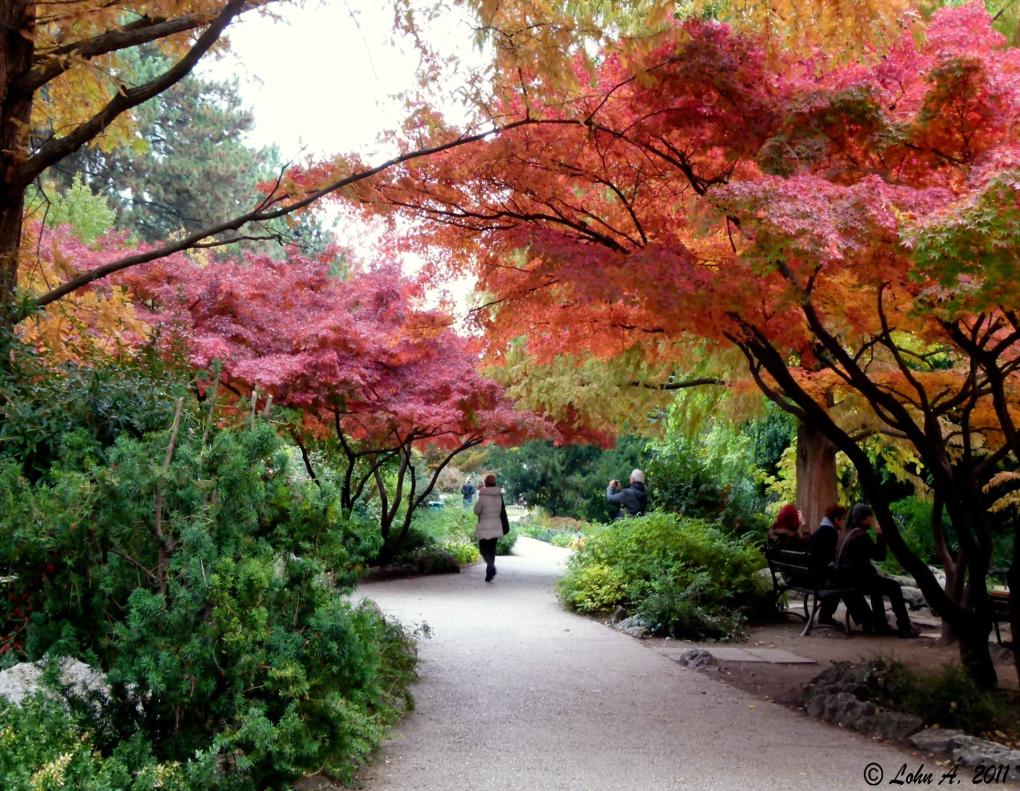 Парки и ландшафтный дизайн
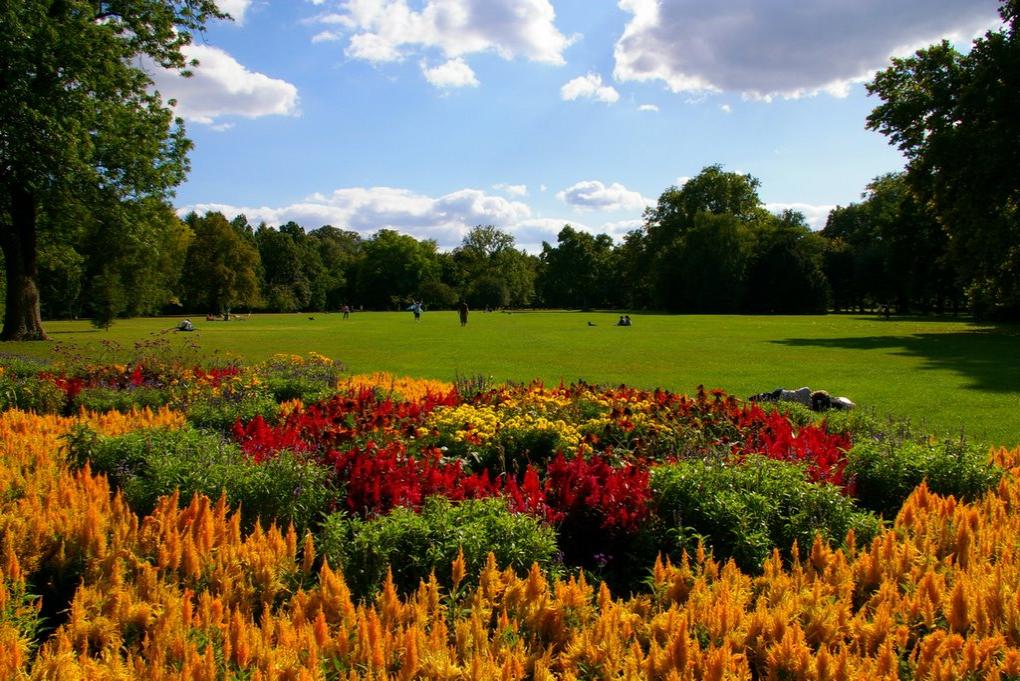 Парк на острове на Дунае
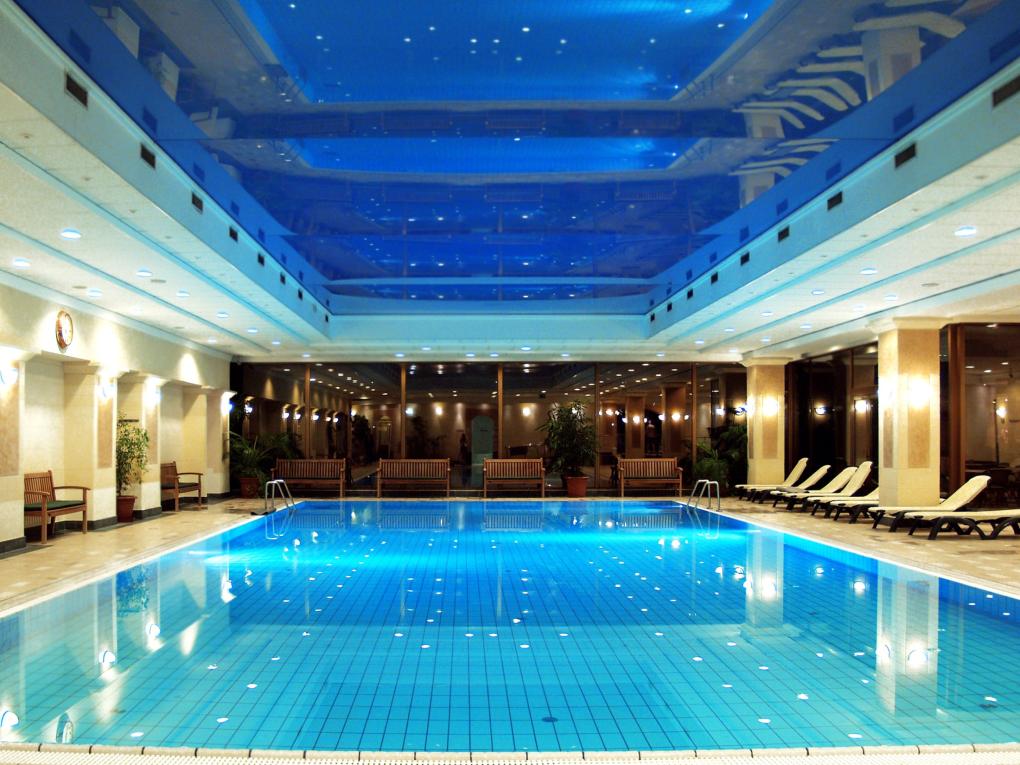 СПА-комплекс в Вашем отеле в Будапеште
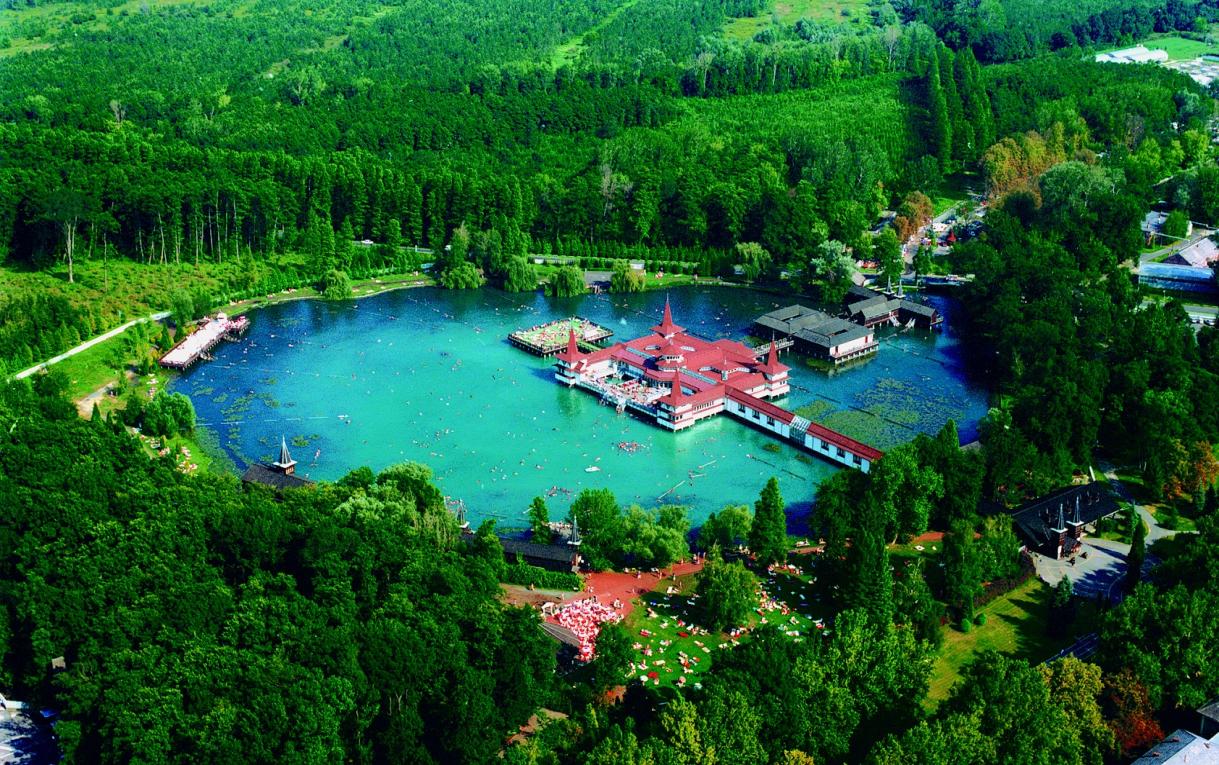 Лечебное озеро Хевиз
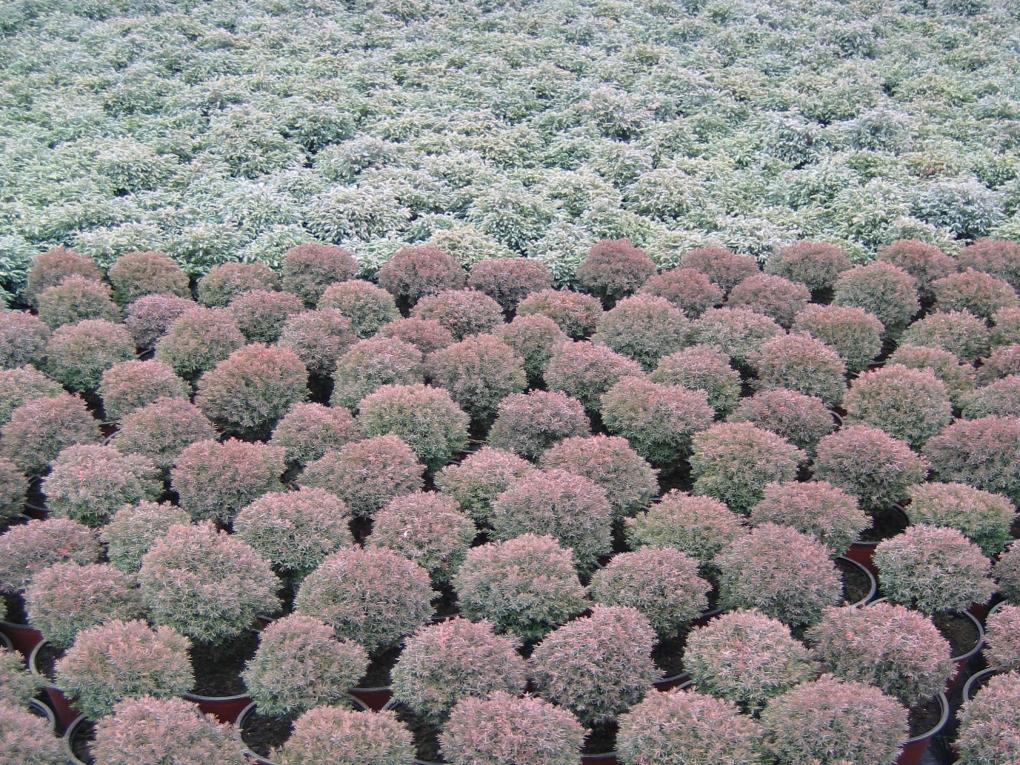 Спасибо за внимание!
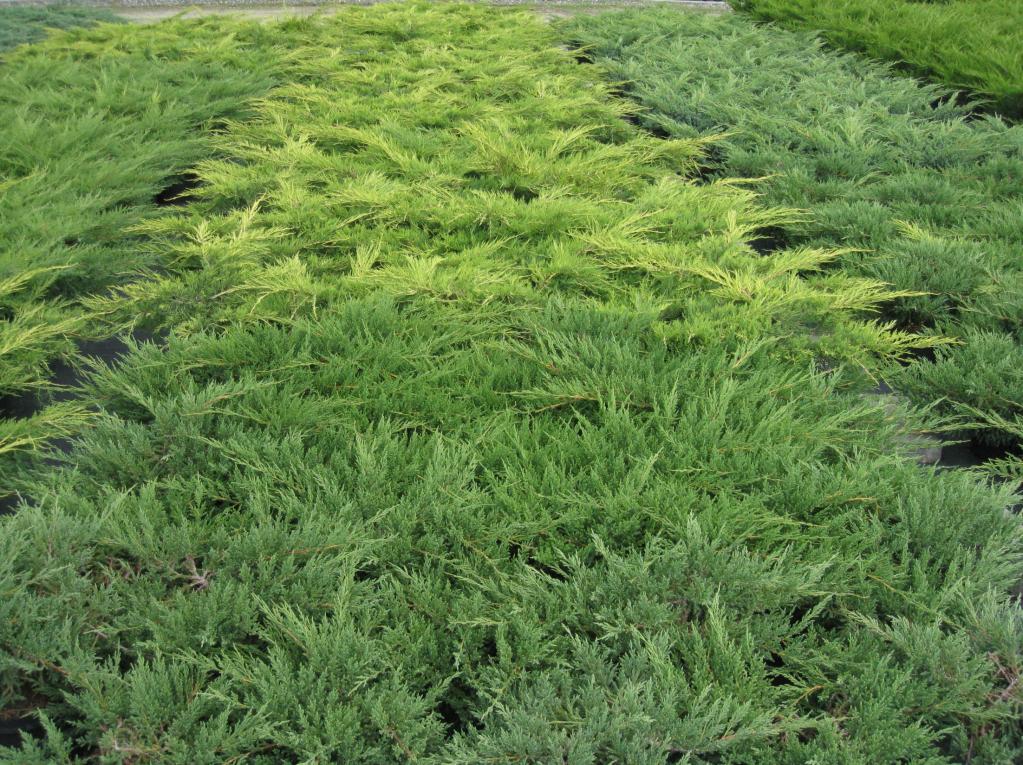 +36 30 2021081   Владимир Горелов
            +36 70 4291167   Нелли Пейчева
vgorelov@magyarplant.hu
npeicheva@magyarplant.hu
www.magyarplant.hu